Identifica a las personas que llevarán a buen puerto tu lanzamiento
Nombre
Responsabilidades
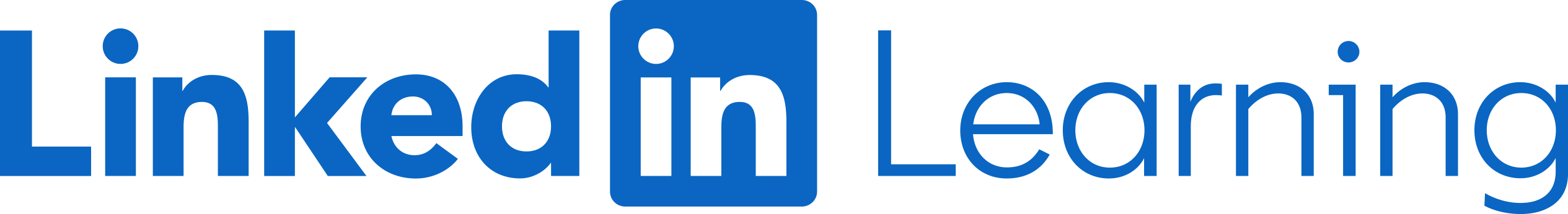